Tema: “ IMPACTO DEL COVID 19 EN EL NIVEL DE SATISFACCIÓN LABORAL DEL PERSONAL DE SALUD DEL CANTÓN SIGCHOS PROVINCIA DE COTOPAXI.
CARRERA DE INGENIERÍA COMERCIAL
Tutor:         Ing. José Francisco García

Autora:		 Guasti Guasti Jessica Marisol
Contenido
Introducción
Planteamiento del problema
Objetivos: general y específicos
Marco teórico

Marco metodológico
Análisis e interpretación de resultados
Conclusiones y recomendaciones
Propuesta
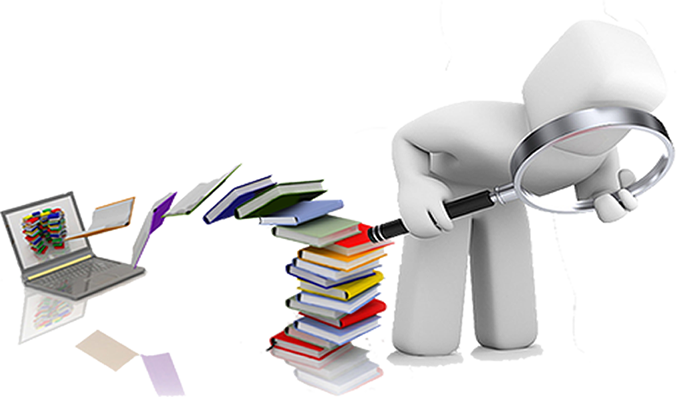 Capítulo 1
Capítulo 2
Capítulo 3
Capítulo 4
Capítulo 5
Introducción 
El trabajo del personal de salud dentro del ámbito laboral es más que la atención a pacientes enfermos; esto debido a que sus tareas van dirigidas a cuidar la salud de la población a través de actividades de educación, prevención y promoción.
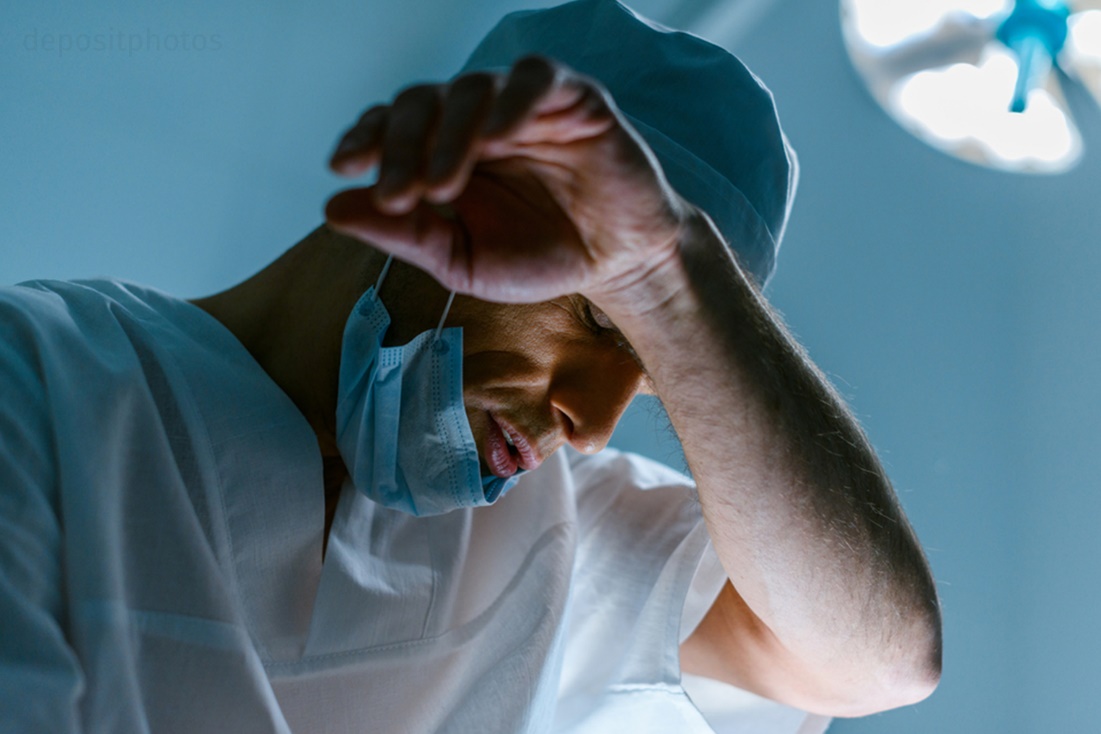 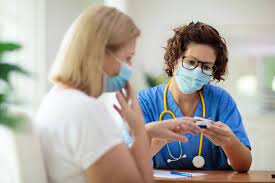 Objetivos 
Objetivo general
Identificar la influencia del COVID 19 en el nivel de satisfacción laboral del personal de Salud del Cantón Sigchos, con la finalidad de establecer estrategias que mejoren su condición laboral.
Objetivos específicos
Investigar la situación actual del personal de salud del Cantón Sigchos, para identificar el impacto que genera el Covid-19 en el nivel de satisfacción laboral.
Analizar los factores que involucran el nivel de satisfacción laboral frente al impacto del Covid-19, en el personal de Salud del Cantón Sigchos.
Desarrollar estrategias que reduzcan el impacto del Covid-19 en el nivel de satisdación laboral del personal de Salud, con la finalidad de mejorar su condición laboral.
Determinación de variables del entorno, que se relacionan al problema
Marco metodológico
Alfa de Cronbach
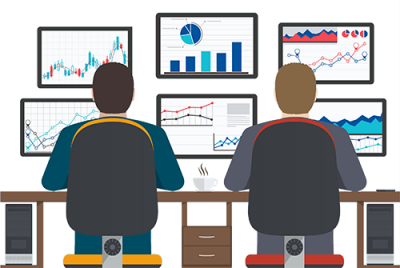 Es un modelo de consistencia interna, basado en el promedio de las correlaciones entre los ítems. 

El coeficiente Alfa de Cronbach es utilizado para calcular la fiabilidad, confiabilidad o grado de estabilidad y consistencia interna de una escala de medida.
Marco Teórico
Teorías básicas de satisfacción laboral
Análisis e interpretación de resultados
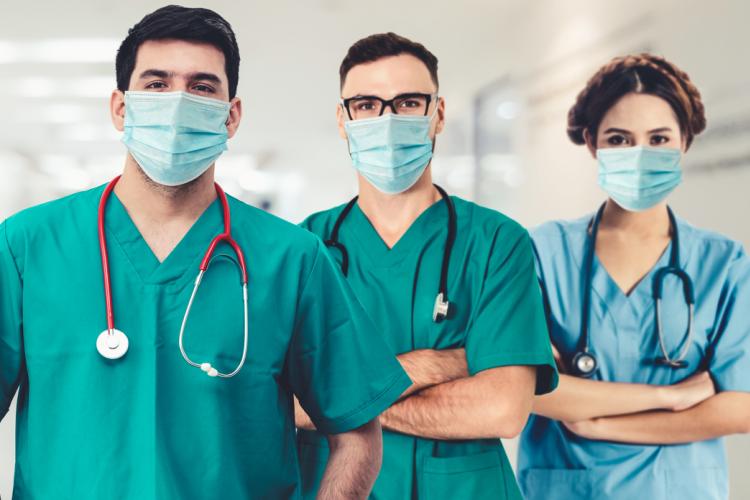 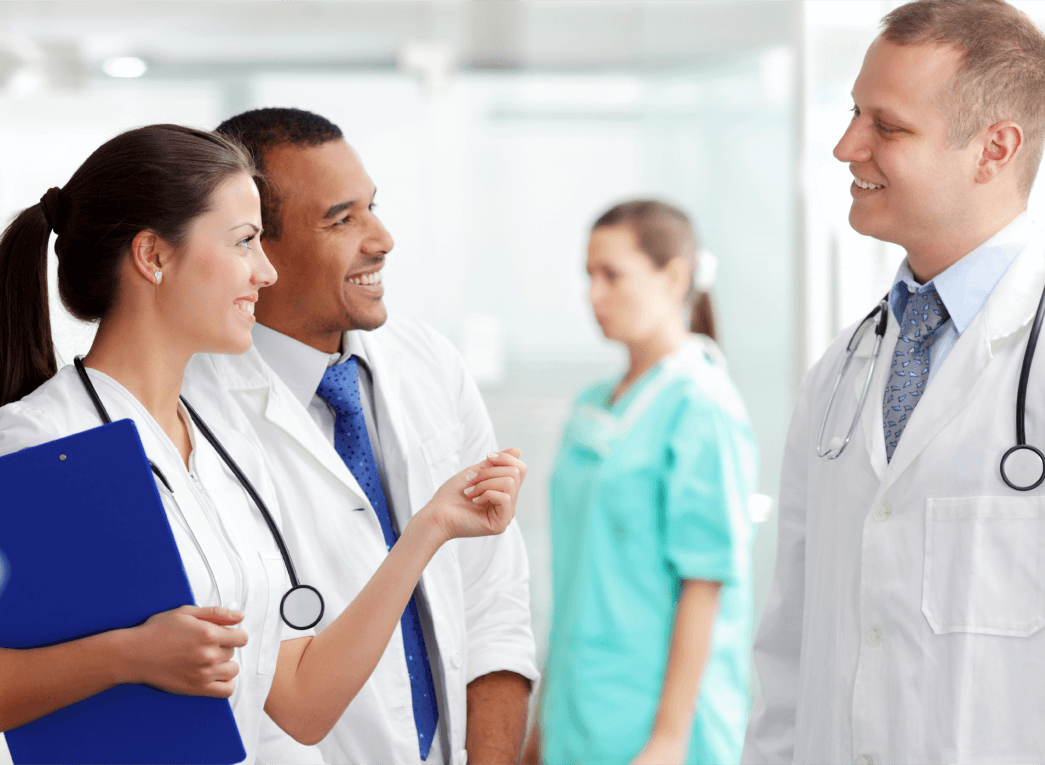 Al evaluar la dimensión de seguridad, se deduce que el gran proporción, no se cumplen con las medidas relacionadas a los protocolos de bioseguridad establecidos durante la emergencia sanitaria, siendo, un 54% que indica que no son suficientes los recursos, el 27% indica que si bien se ha dispuesto, no se ejecutan de forma ordenada y sistemática, el 14% indica que no recibió el equipo necesario, y el 5% indica que no estuvo en primera línea.
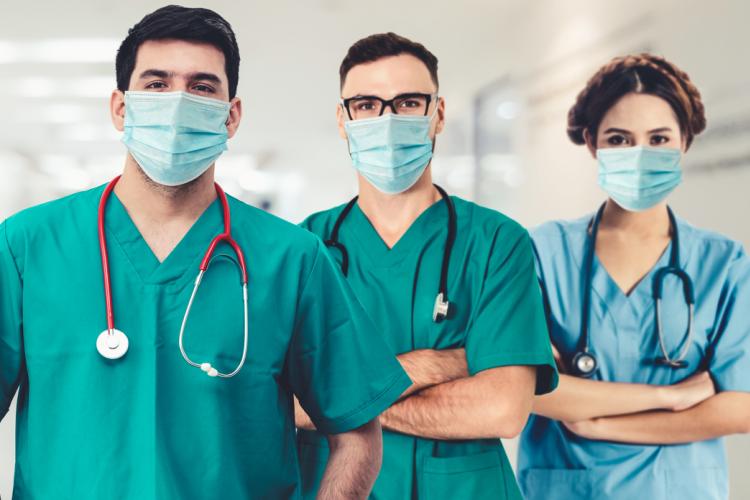 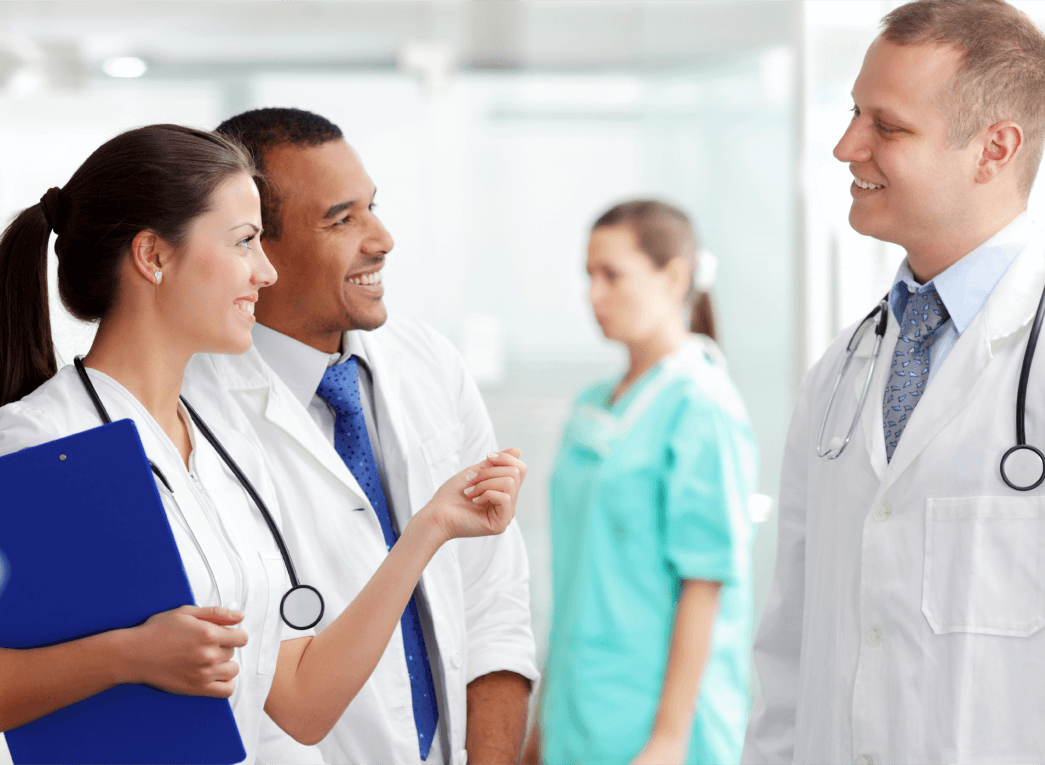 Al evaluar la dimensión de seguridad, se deduce que el gran proporción, no se cumplen con las medidas relacionadas a los protocolos establecidos durante la emergencia sanitaria, sin embargo, un 31% indica que los protocolos no son suficientes, el 14% indica que si bien se ha dispuesto, no se ejecutan de forma ordenada y sistemática y el 5% destaca que no han sido elaboradas por profesionales en el área.
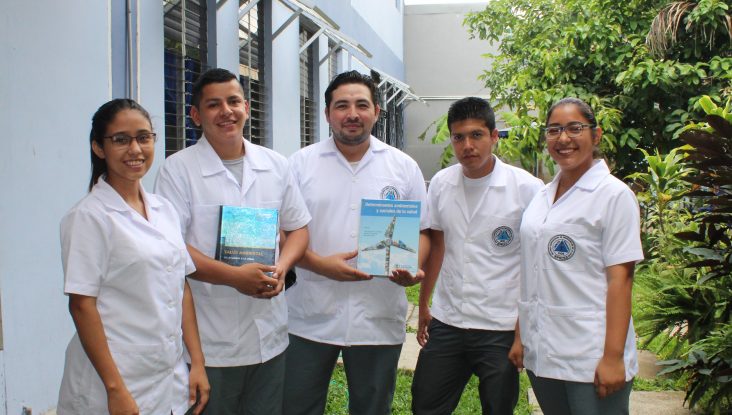 Entre las problemáticas destacadas a momento de analizar la dimensión de capacidad de respuesta se obtiene que el 40% menciona no contar con el tiempo suficiente para atender adecuadamente a los pacientes con Covid-19, el 28% no está conforme con el servicio brindado pues no es lo suficientemente ágil, el 14% indica que no se presta la ayuda suficiente en caso de requerirse, finalmente el 5% menciona no pertenecer al personal operativo es decir no estuvo en contacto directo con pacientes Covid-19 .
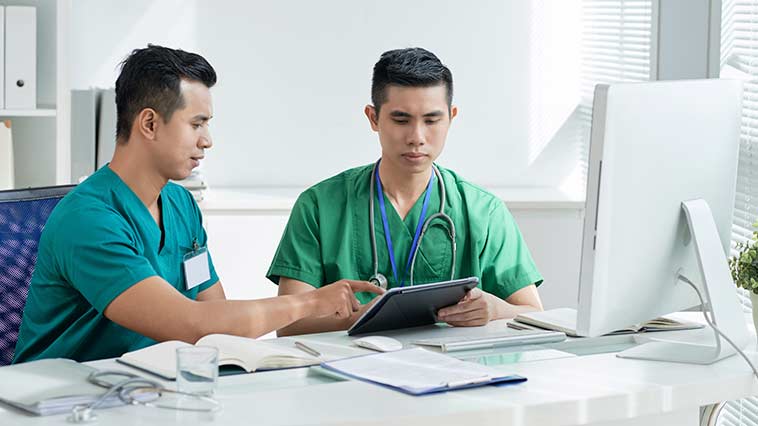 La dimensión de empatía ha sido otras de las dimensiones cuestionables, aunque una pequeña proporción de la población encuestada señala que no presenta inconveniente con los horarios de trabajo, la gran mayoría piensa que existe un nivel de desinterés y poca preocupación por dar mejoría a la situación del personal de salud y no se comprenden sus necesidades.
Entre las problemáticas destacadas al momento de analizar la dimensión de empatía se obtiene que el 41% considera que no se comprenden con precisión los necesidades del personal de primera línea, el 22% no está conforme con las normas que rigen el sistema de salud, el 18% indica que no se presta la ayuda suficiente en caso de requerirse, finalmente, el 5% considera que es necesaria una reestructura total del personal que rige el sistema nacional de salud.
Conclusión
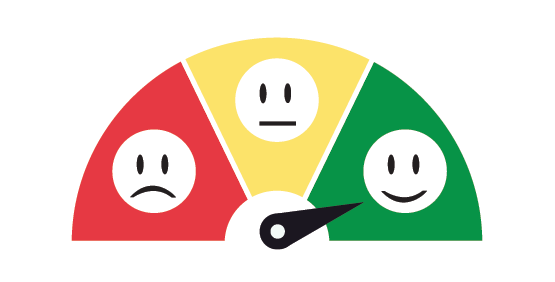 La satisfacción laboral y las condiciones en las que un trabajador desarrolla sus actividades juega un papel fundamental en el comportamiento organizacional, pues aquí se muestra el desempeño y el interés de cada individuo al realizar su trabajo.
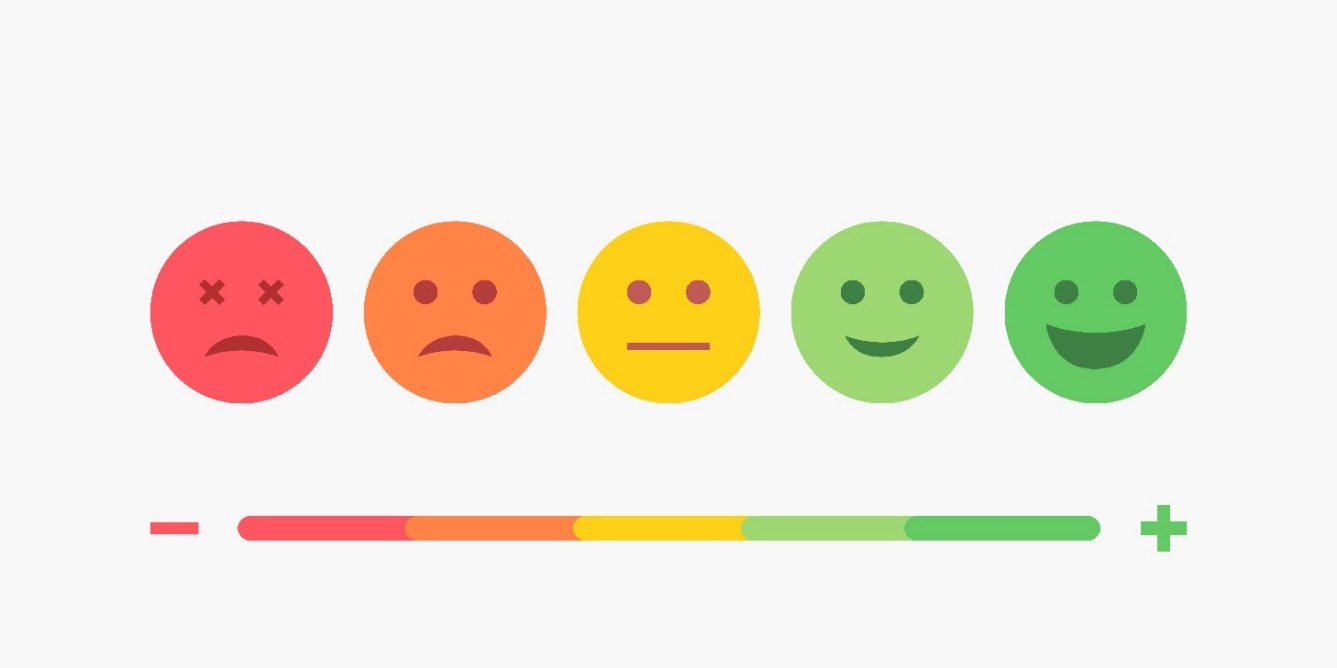 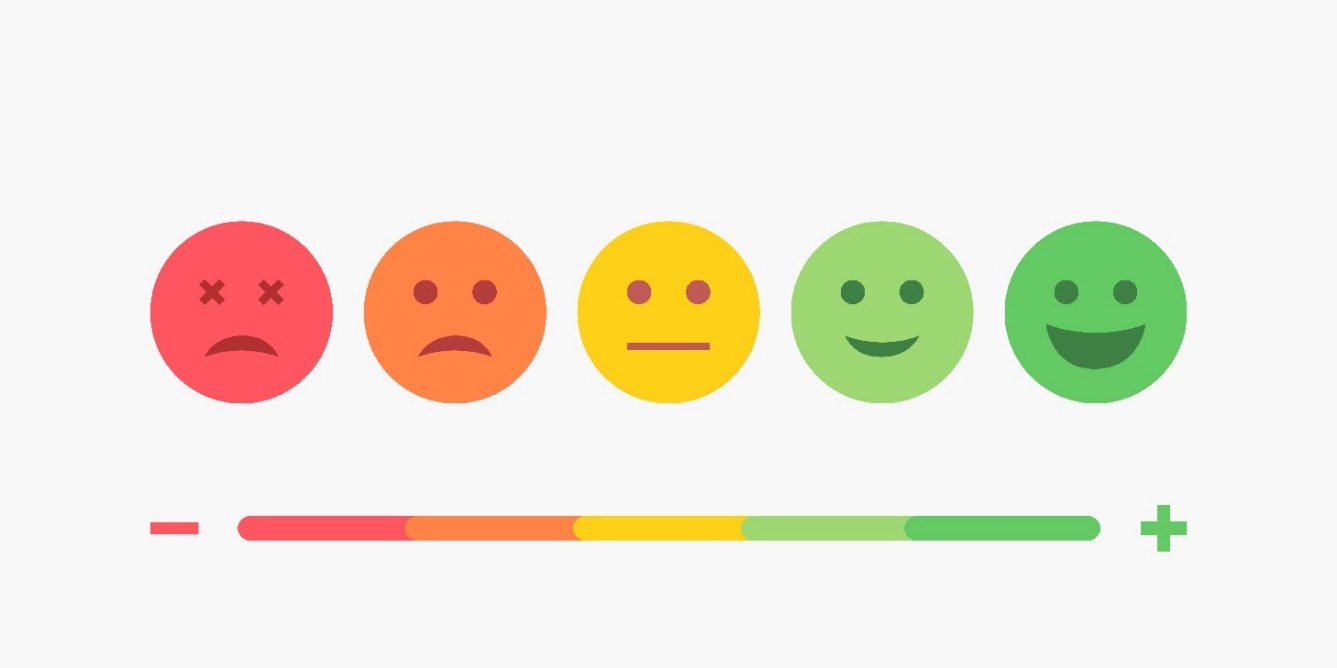 Una de las principales razones por las cuales se ve afectada la satisfacción laboral, está relacionada con el manejo de los procesos durante la emergencia sanitaria, es decir, la situación de estrés que genera la exigencia sobre cumplimiento de los tratamientos utilizados para dar solución a los problemas de salud por Covid 19 de los pacientes, afecta directamente a la convivencia interna, el resultado es un servicio poco ágil y no oportuno durante la jornada laboral, sin embargo uno de los desencadenantes es el tiempo insuficiente para brindar una atención de calidad al usuario de los servicios médicos.
Recomendaciones
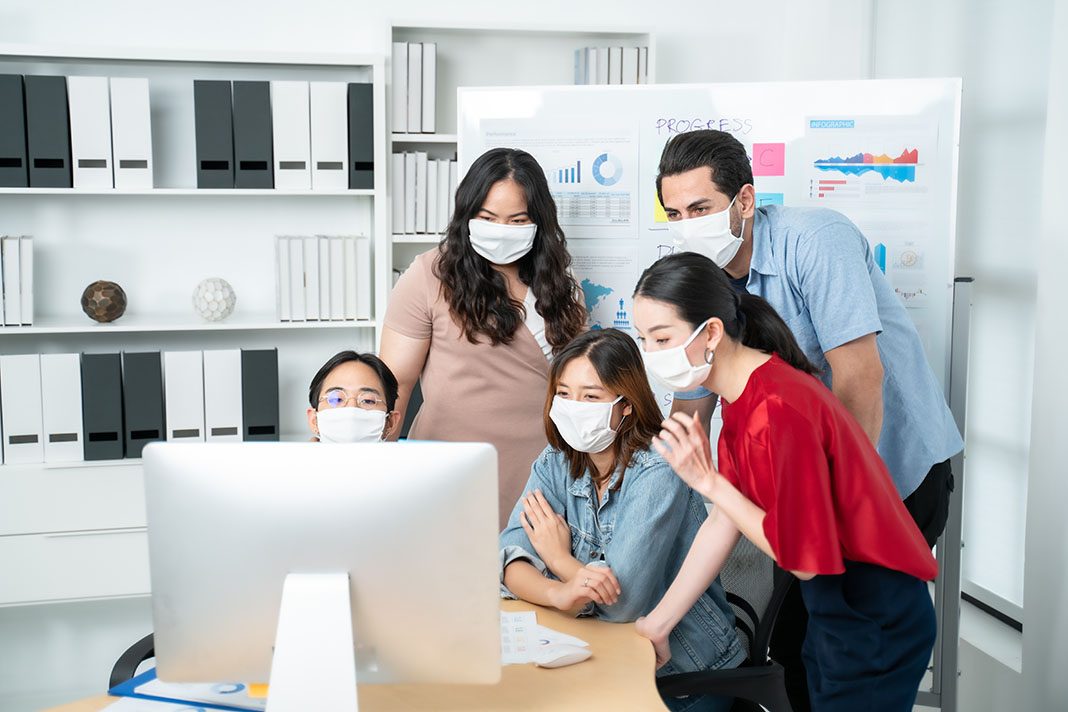 Implementar políticas preventivas para evitar la desintegración del adecuado clima laboral en la organización, con un enfoque técnico, así generar estrategias en el manejo de los procesos y la correcta distribución de las actividades, el primer paso es la inversión y participación activa en capacitaciones y entrenamientos.
Propuesta
EJES DE LA PROPUESTA
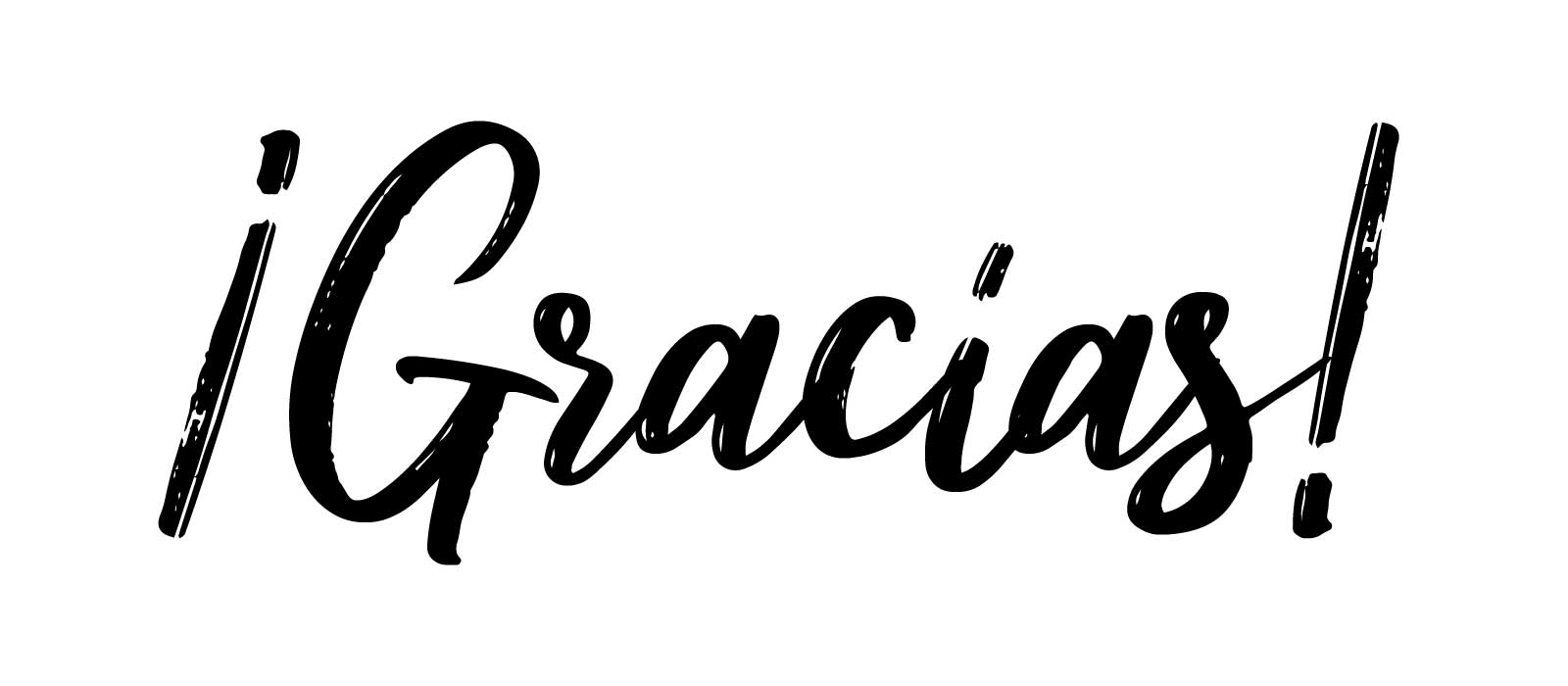